Презентация кабинета биологииМБОУ Родинской средней школы
Учитель биологии: Недякина И. А.
Кабинет биологии в нашей школе совмещен
   с кабинетом химии, он состоит из класса- лаборатории, где проводятся занятия с учащимися, и лаборантской комнаты, где хранятся наглядные пособия и лабораторное оборудование. Соблюдение в биологическом кабинете всех санитарно- гигиенических норм  обеспечивает нормальный учебный процесс и повышает работоспособность учащихся.
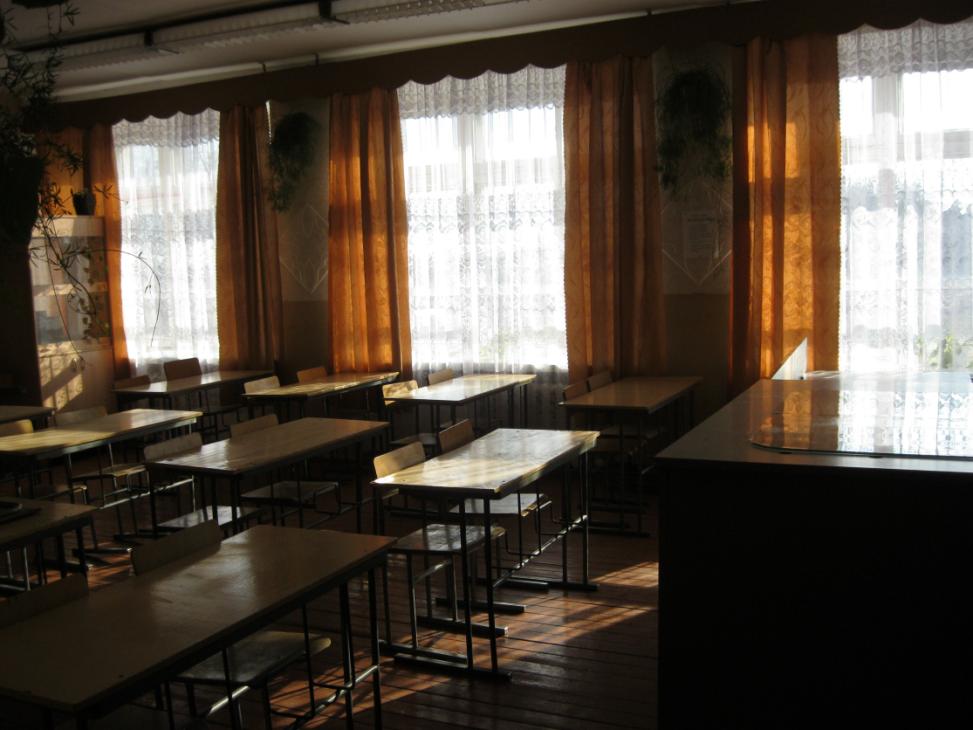 В кабинете биологии всегда чисто, уютно, тепло.
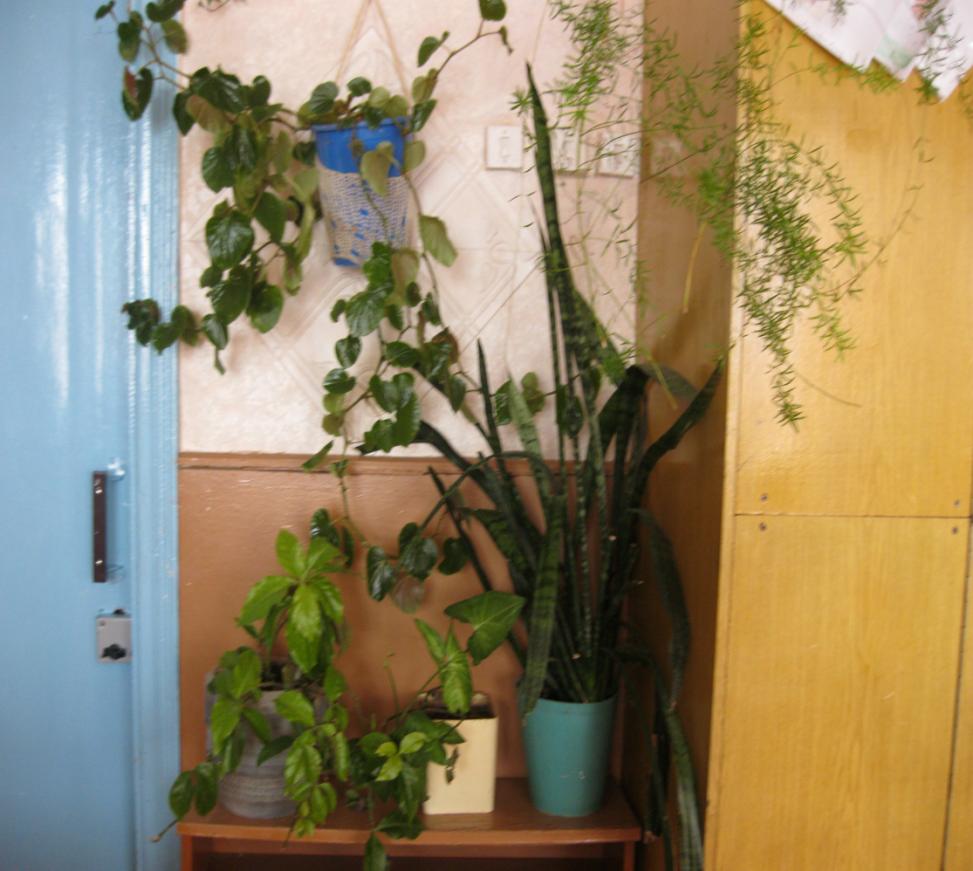 В кабинете много цветов.
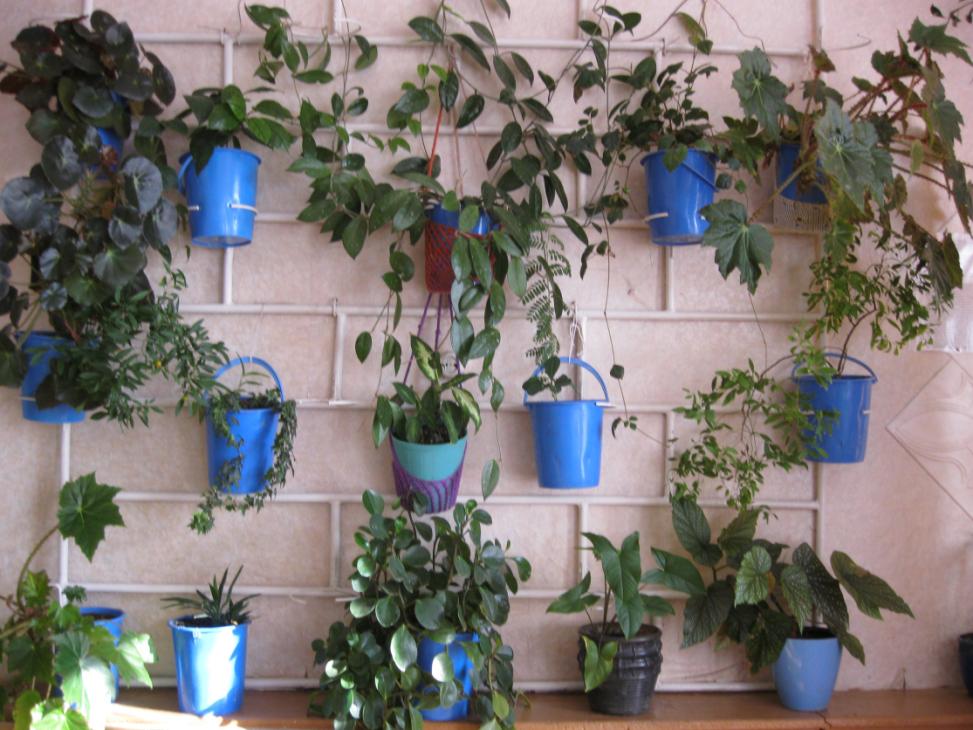 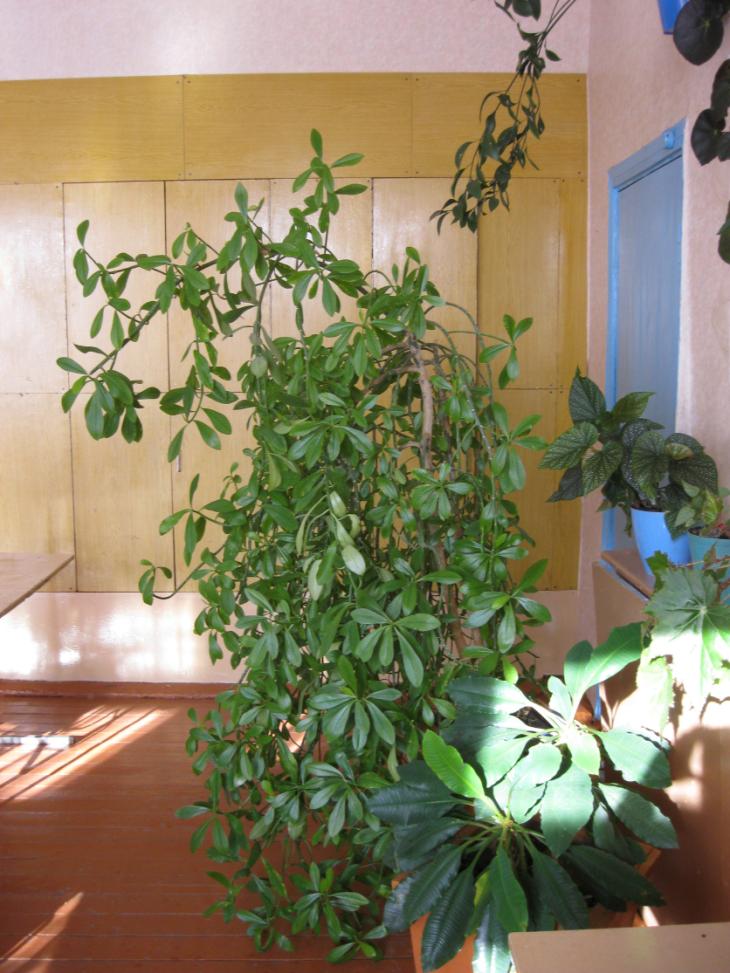 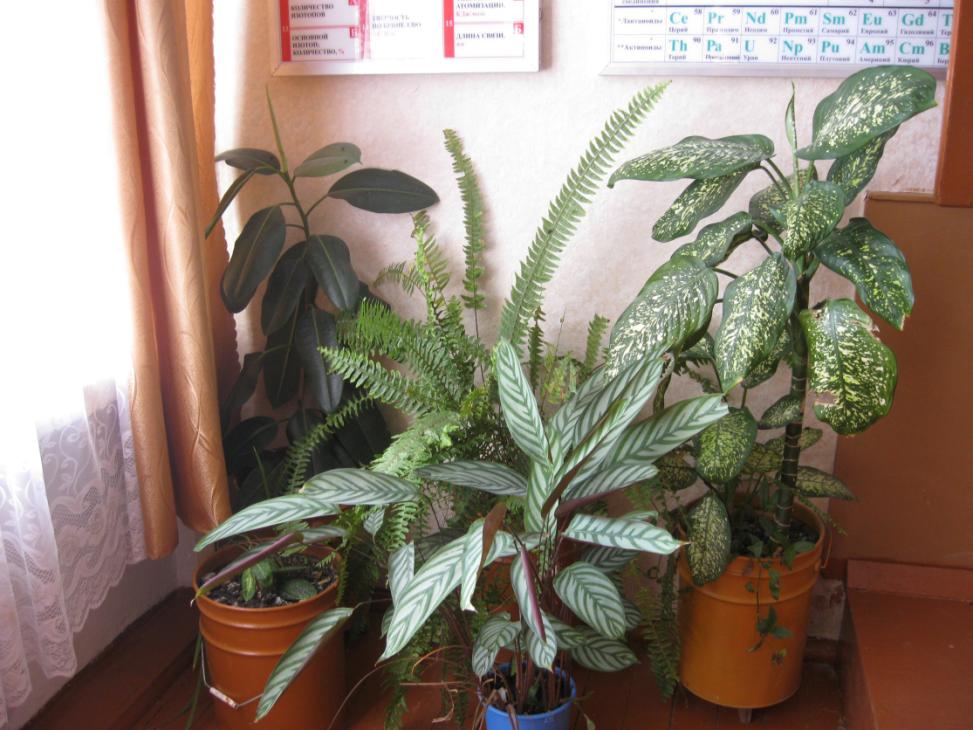 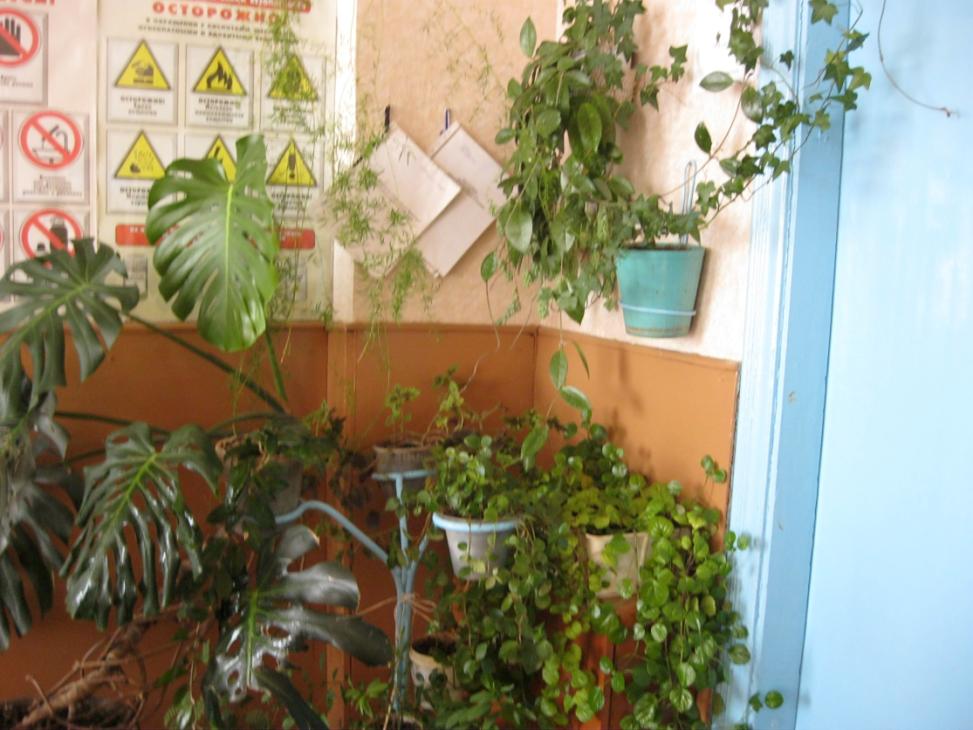 В кабинете есть необходимая документация: инструкции по технике 
безопасности при работе в кабинете биологии, на учебно- опытном 
участке, должностные обязанности учителя биологии, план 
эвакуации при пожаре.
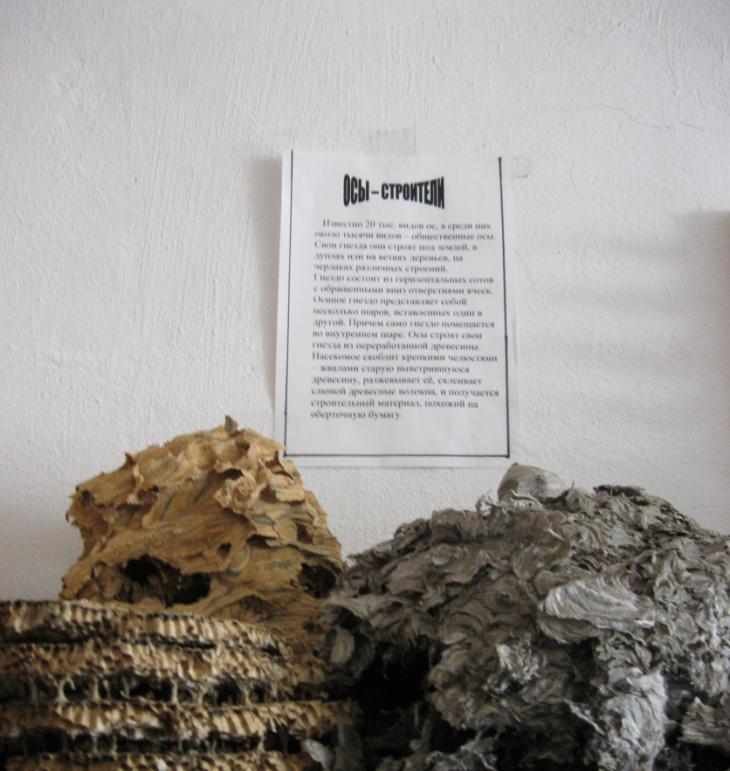 Осиные гнезда принесли учащиеся, их заинтересовал вопрос :
«Как и из чего делают свои гнезда осы?»
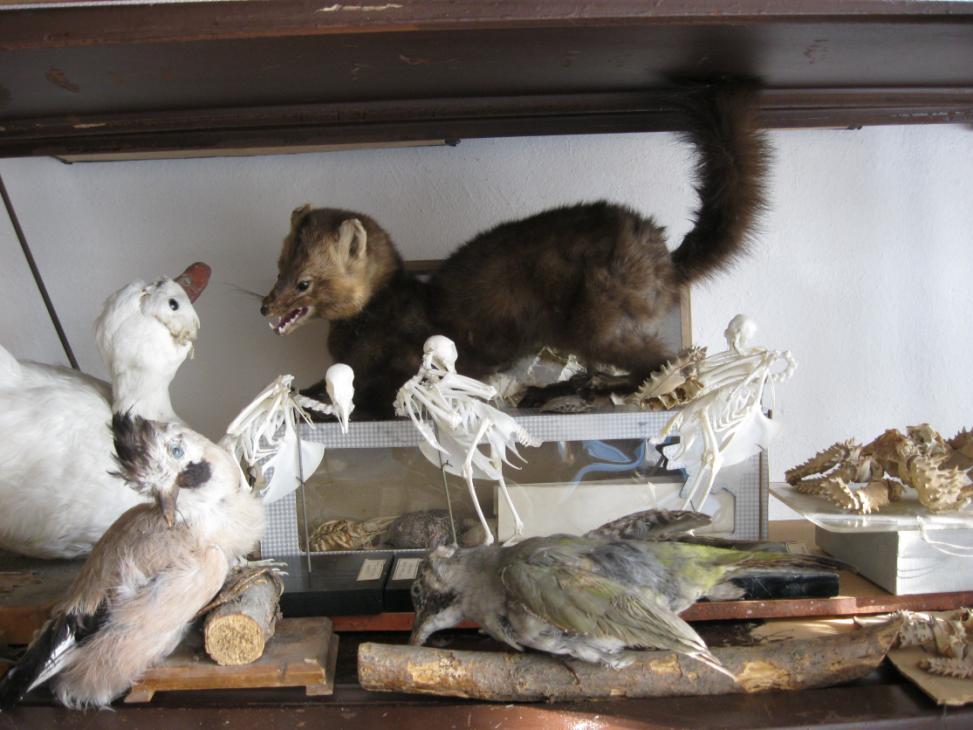 Для проведения уроков зоологии имеются чучела и                      скелеты некоторых животных.
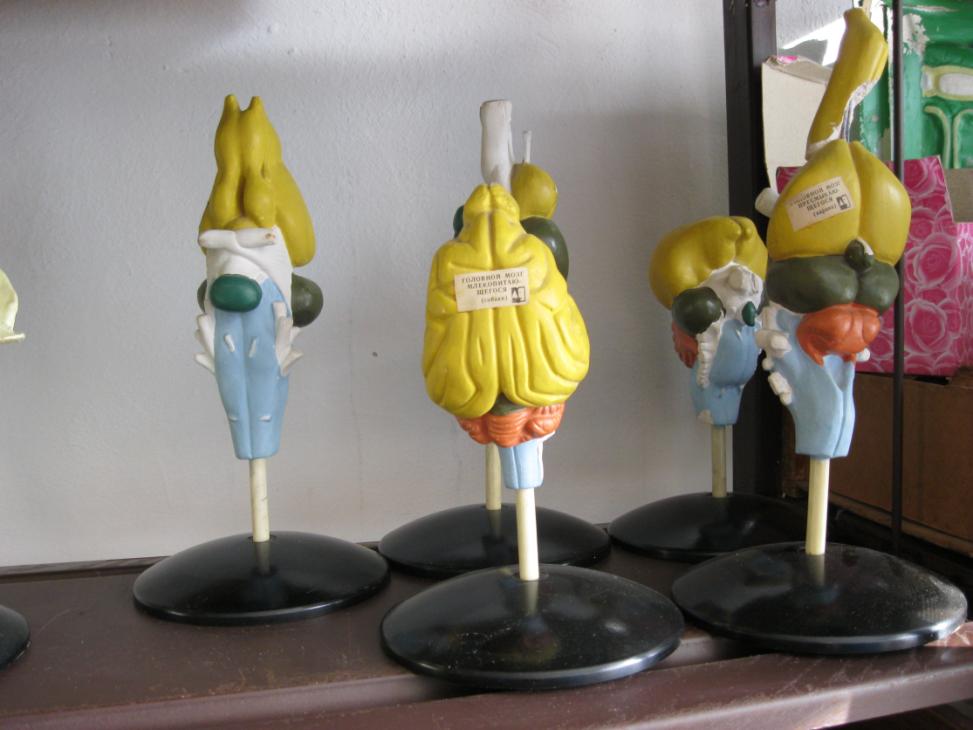 При изучении темы «Координация и регуляция» в 6 кл. муляжи головного мозга
различных животных помогают наглядно увидеть, что отделы мозга и его размеры 
развиты  по- разному, в зависимости от уровня организации и образа жизни животного.
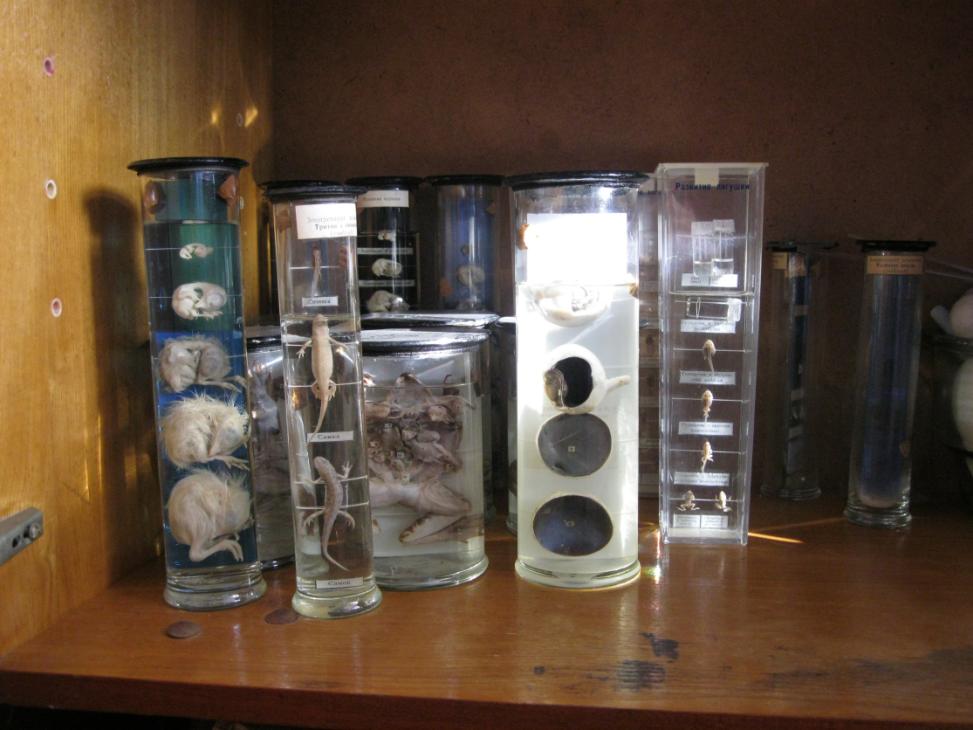 В кабинете есть фабричные влажные препараты: «Развитие курицы», «Внутреннее строение лягушки» и некоторые другие.
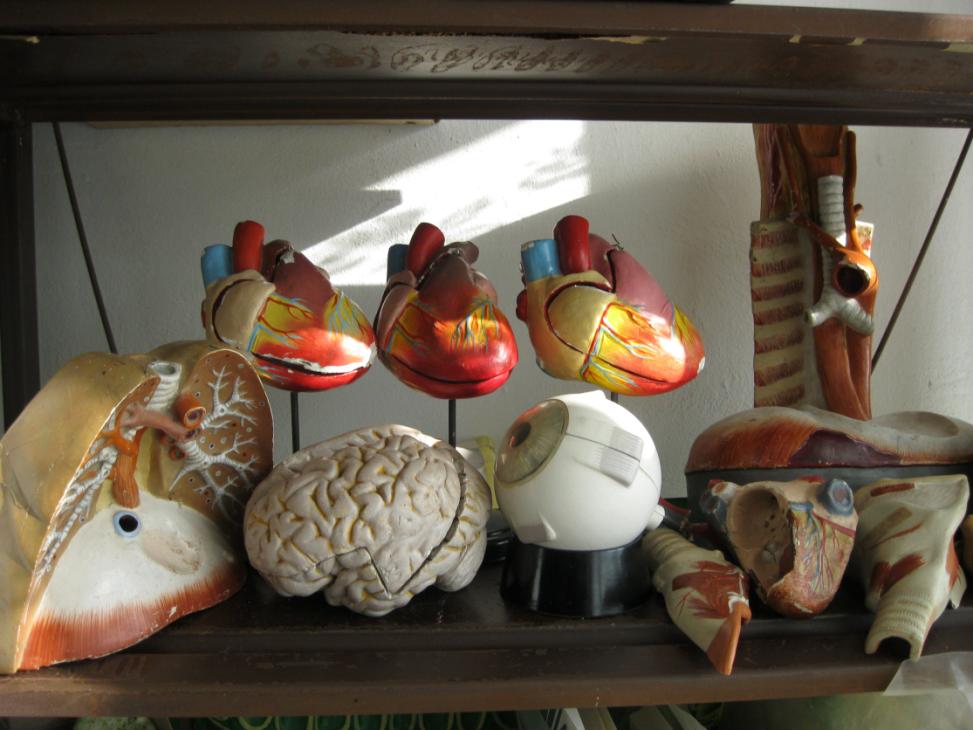 Модели и муляжи внутренних органов помогают в изучении анатомии человека.
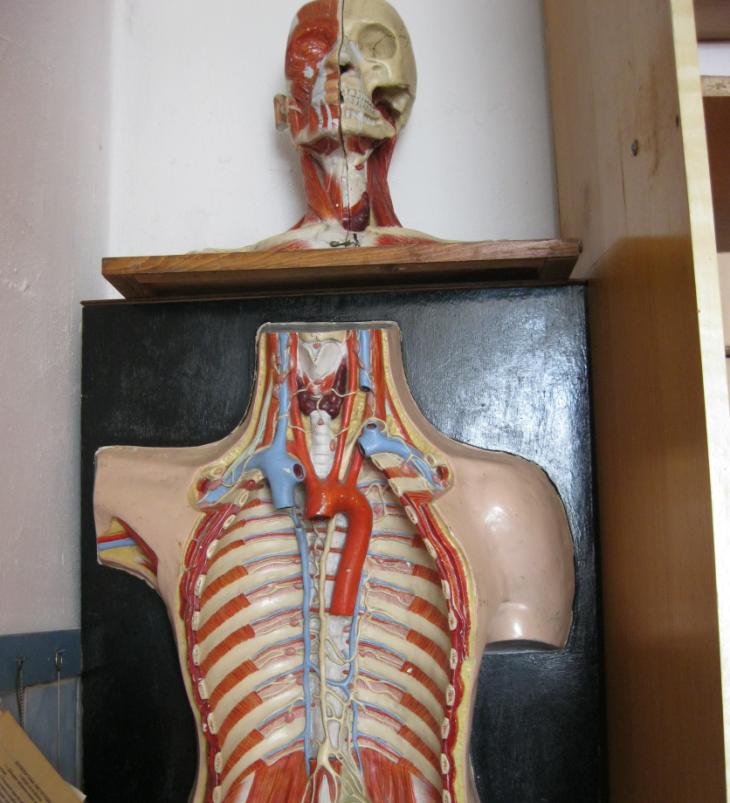 Макеты дают 
представление 
о внутреннем 
строении, 
о расположении 
мышц в
 организме 
человека
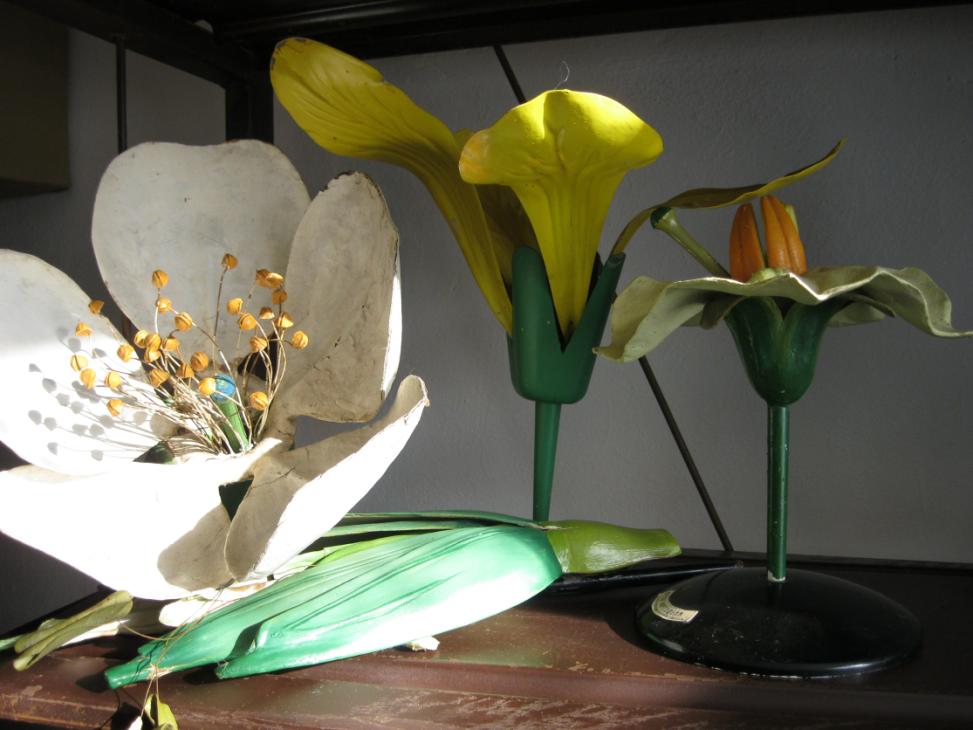 Модели цветков растений, динамические модели развития мха, 
папоротника, муляжи грибов, овощей, фруктов 
необходимы на уроках ботаники.
В разное время учителями биологии работали Зюзина Нина Алексеевна (1961- 1995гг.), 
Медведкина Алла Ефимовна (1971- 1981, 1992- 2000гг.), ими 
накоплено большое количество 
книг по биологии, которые и сейчас 
учащиеся используют  для 
подготовки докладов.
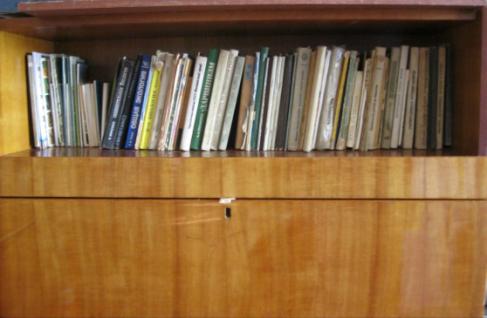 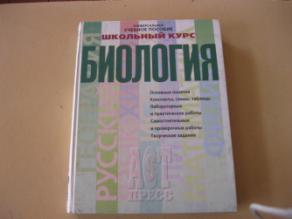 Очень «выручают» на уроках учебные пособия по биологии для 6- 11 кл., в них есть 
и лабораторные работы, и разнообразные тесты, и кроссворды, и задачи , и многое другое.
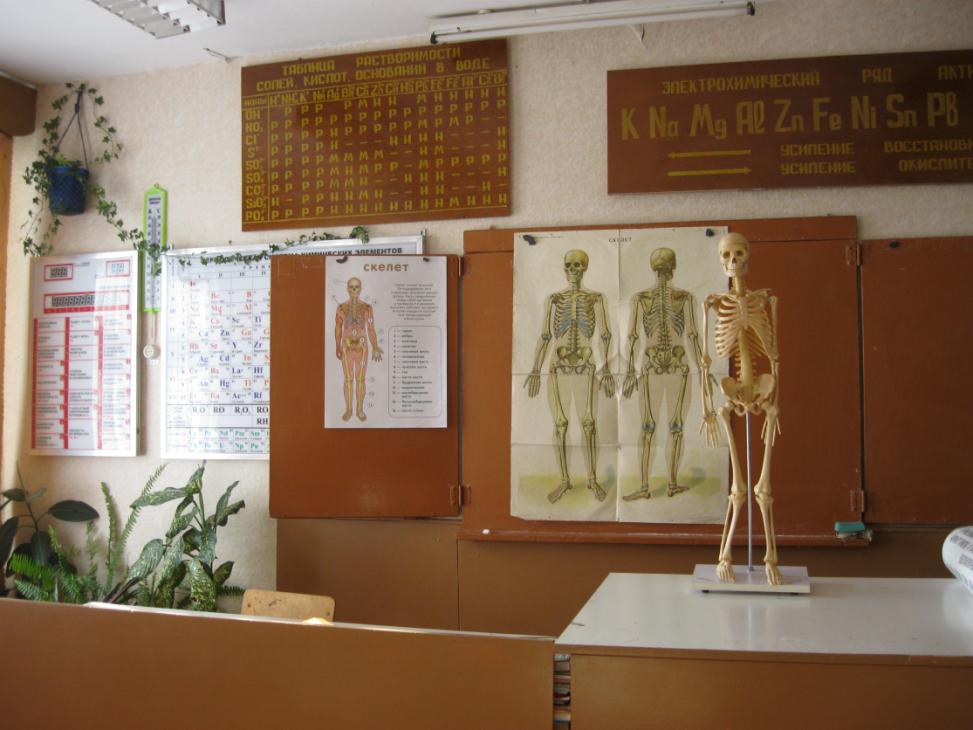 В кабинете имеются в достаточном количестве таблицы: иллюстративные, графические, цифровые, текстовые и комбинированные.
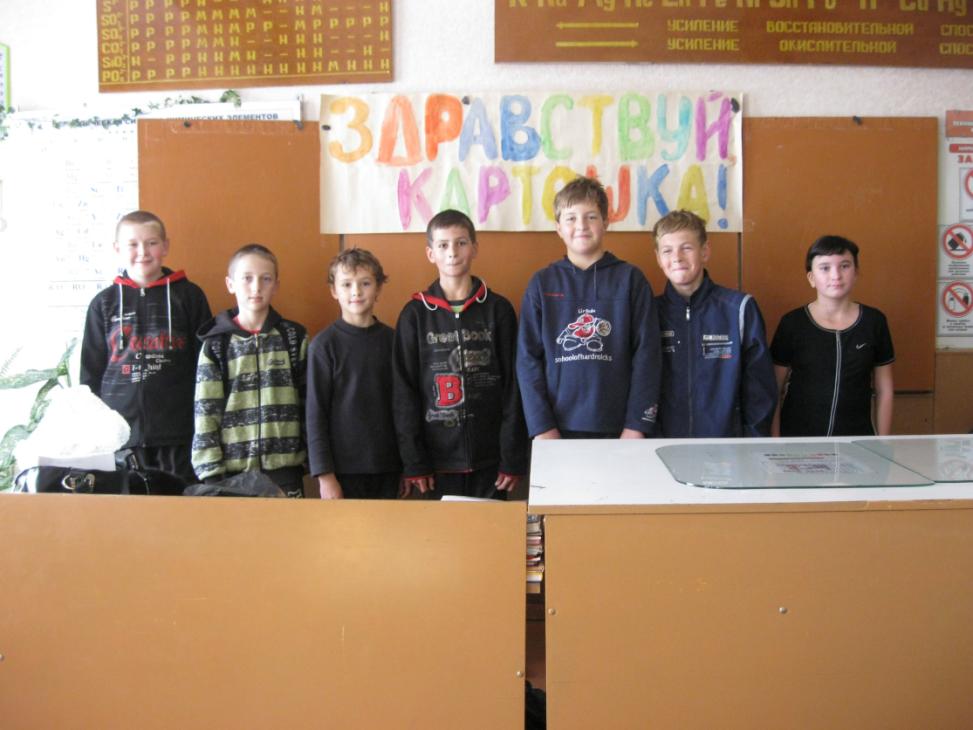 Идет подготовка к классному часу 
«Здравствуй, картошка».
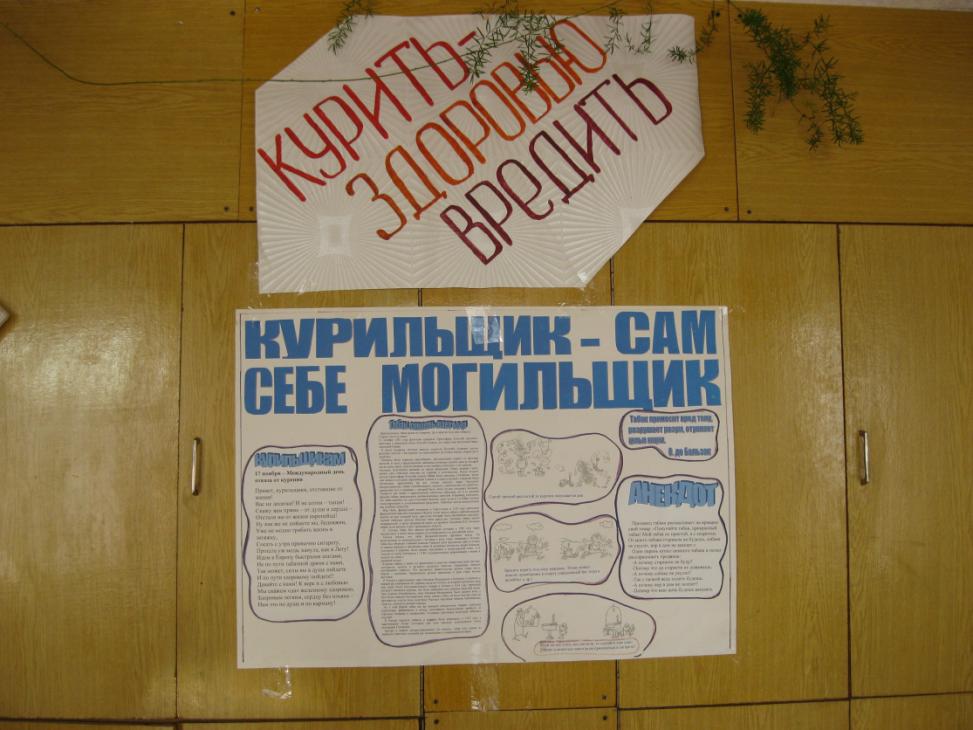 Материал к КВНу «Курить- здоровью вредить»
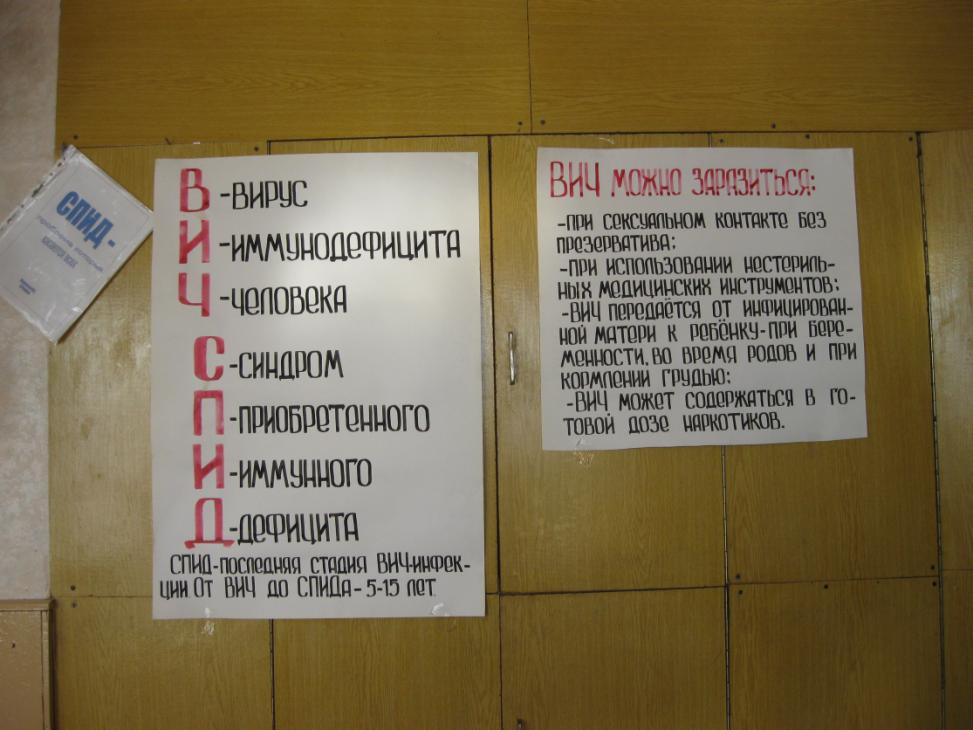 Оформление для классного часа «СПИД- проблема века»
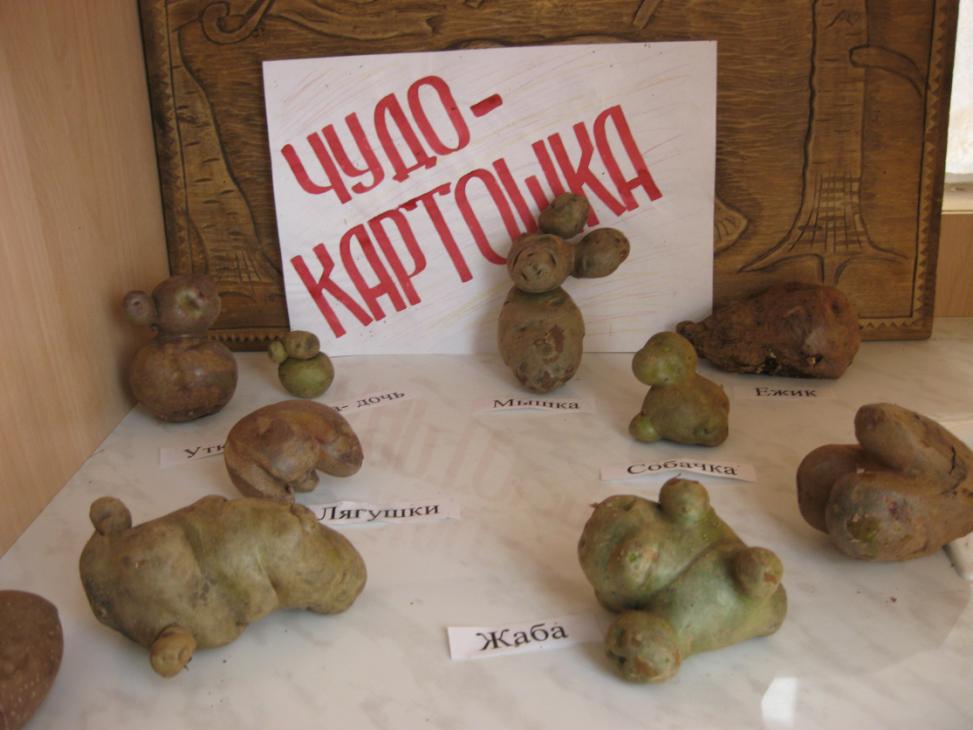 В
ре
В течение учебного года проводятся конкурсы:: рефератов, рисунков, фотографий. 
В этом  году впервые провели конкурс «Чудо- картошка»
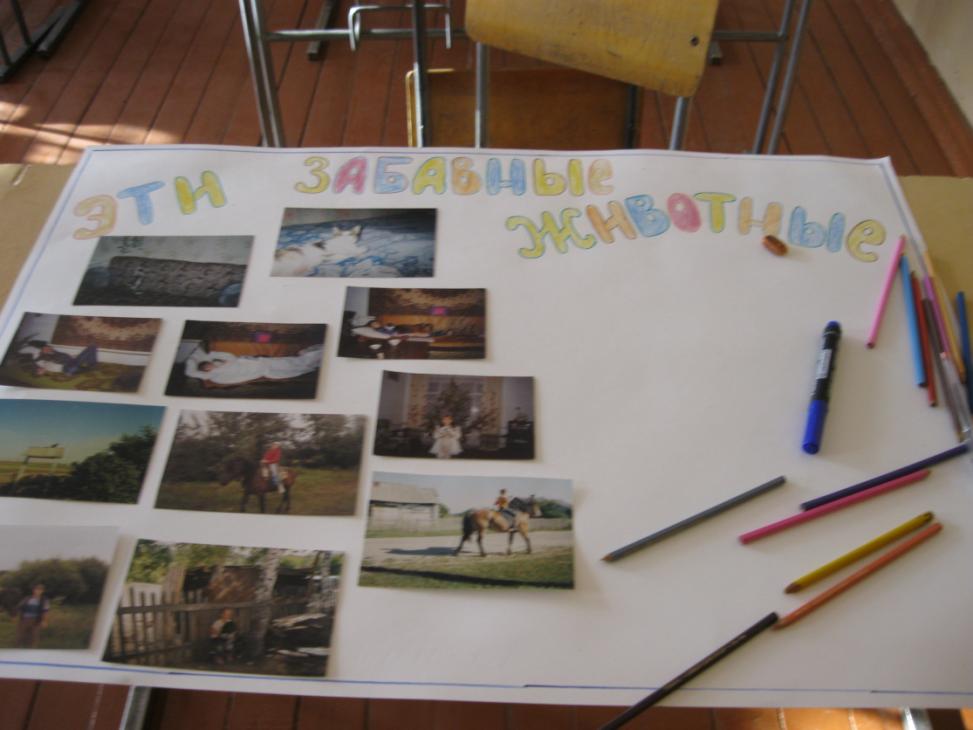 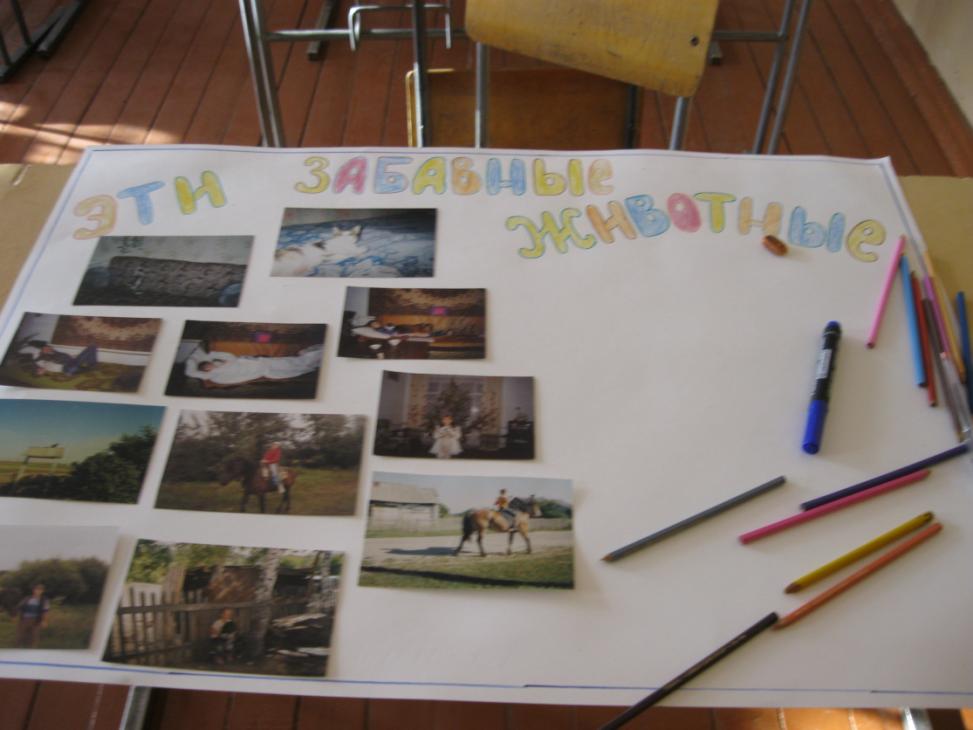 Готовится фотовыставка «Эти забавные животные»
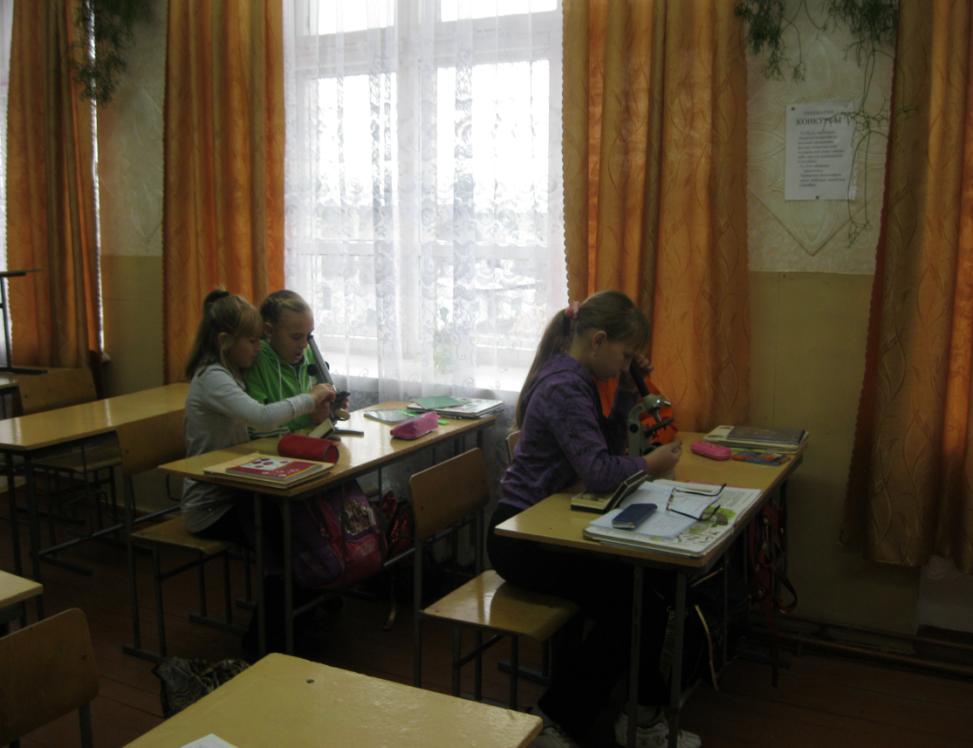 Учащиеся всегда с удовольствием работают с микроскопами.
Содержание школьных программ отражает последние достижения биологической науки, отчего значительно повысился научный уровень курса биологии. Организация учебного процесса и успешное обучение биологии во многом зависят от наличия материальной базы. Хорошее оснащение кабинета- один из путей повышения эффективности проведения уроков биологии.